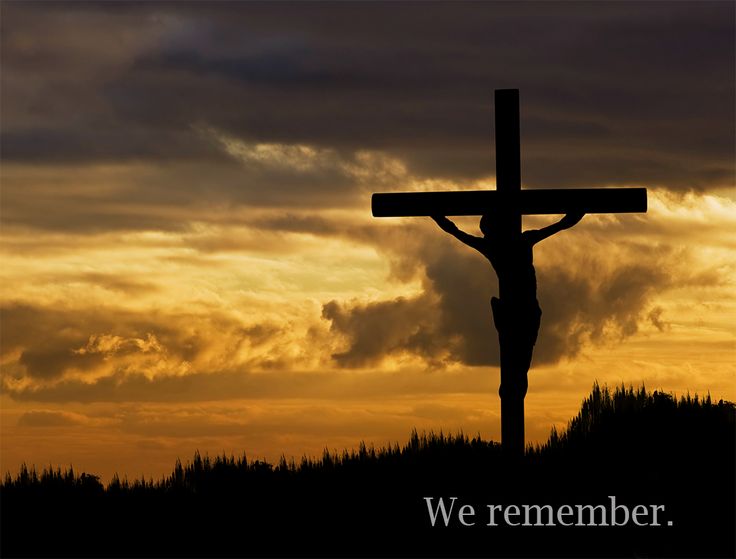 What Does Jesus Ask Us to Remember?
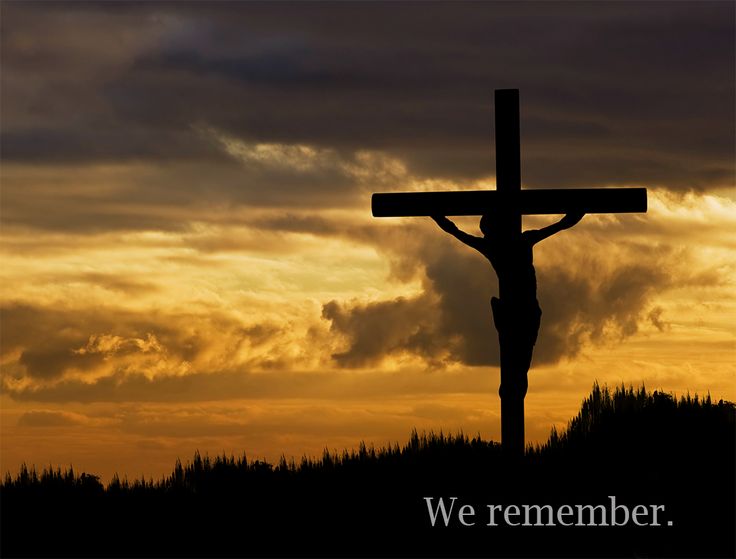 1 Corinthians 11:23-26
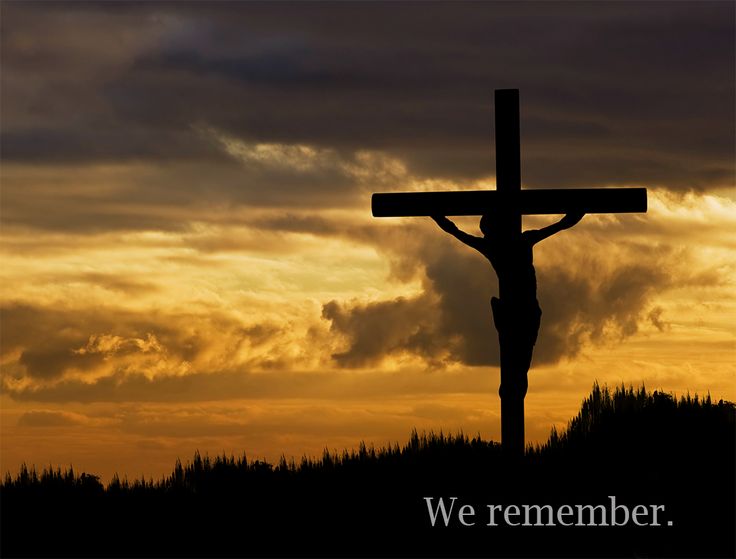 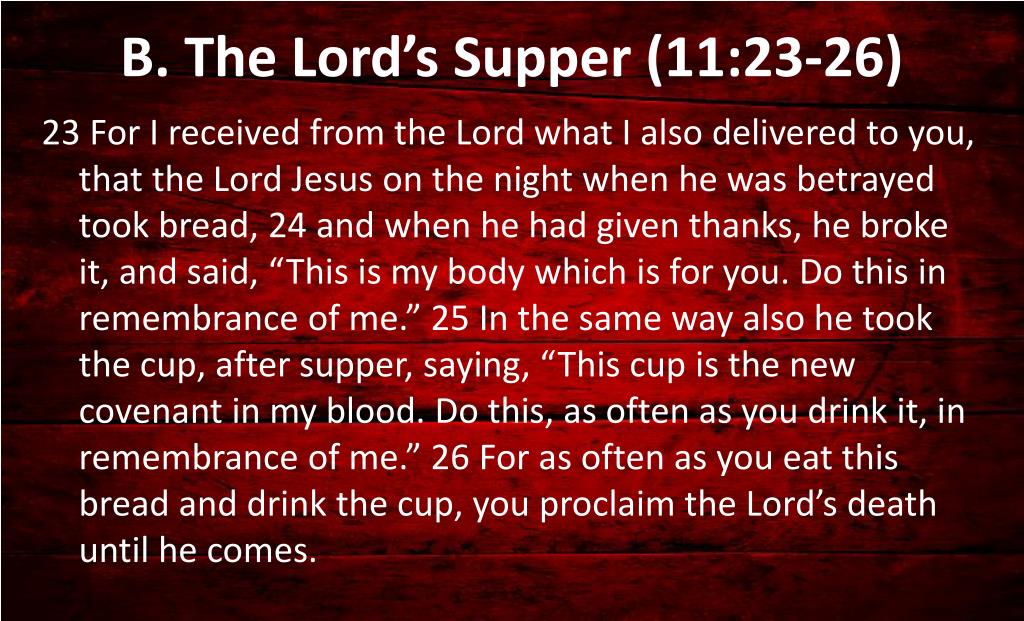 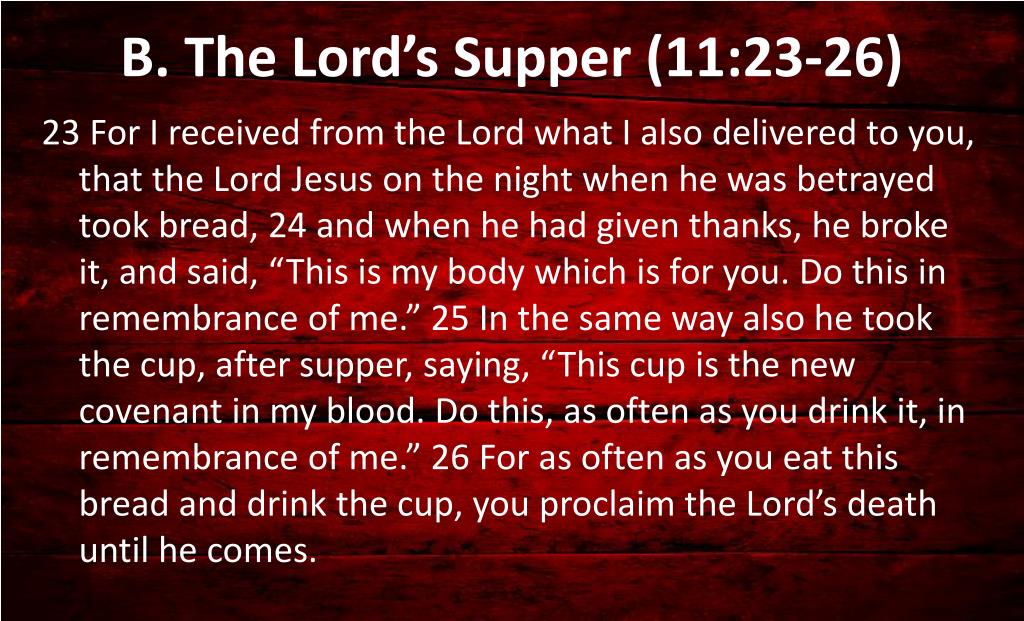 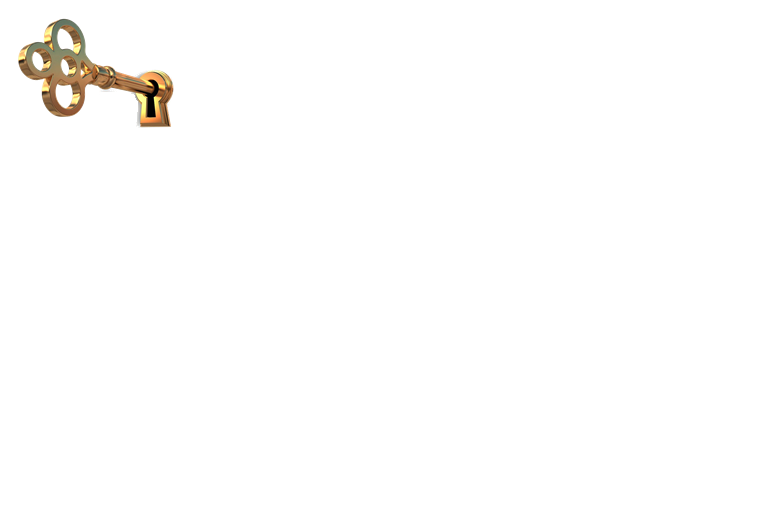 In our study today of Luke 19, Jesus is on His way to Jerusalem with His disciples, to fulfill His God-given mission; our redemption!
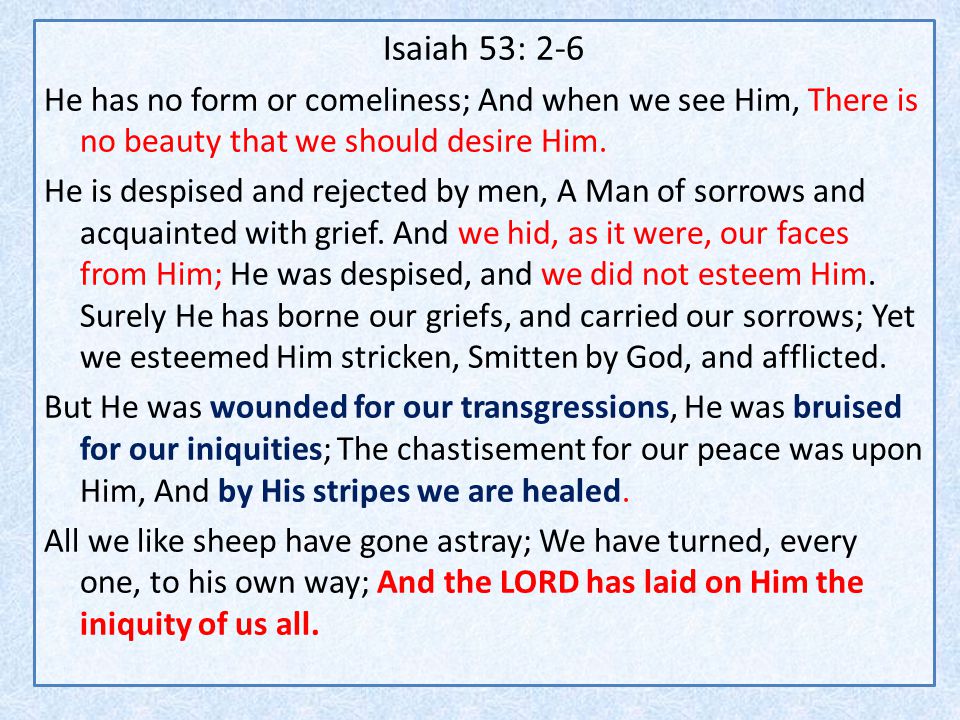 For He shall grow up before Him as a tender plant, 
And as a root out of dry ground.
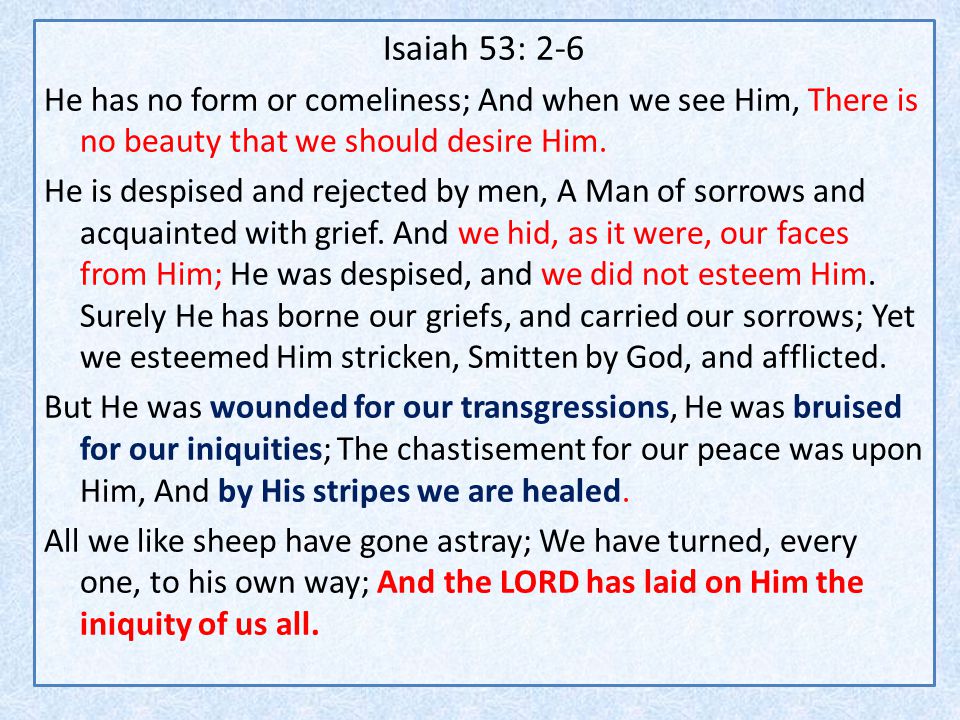 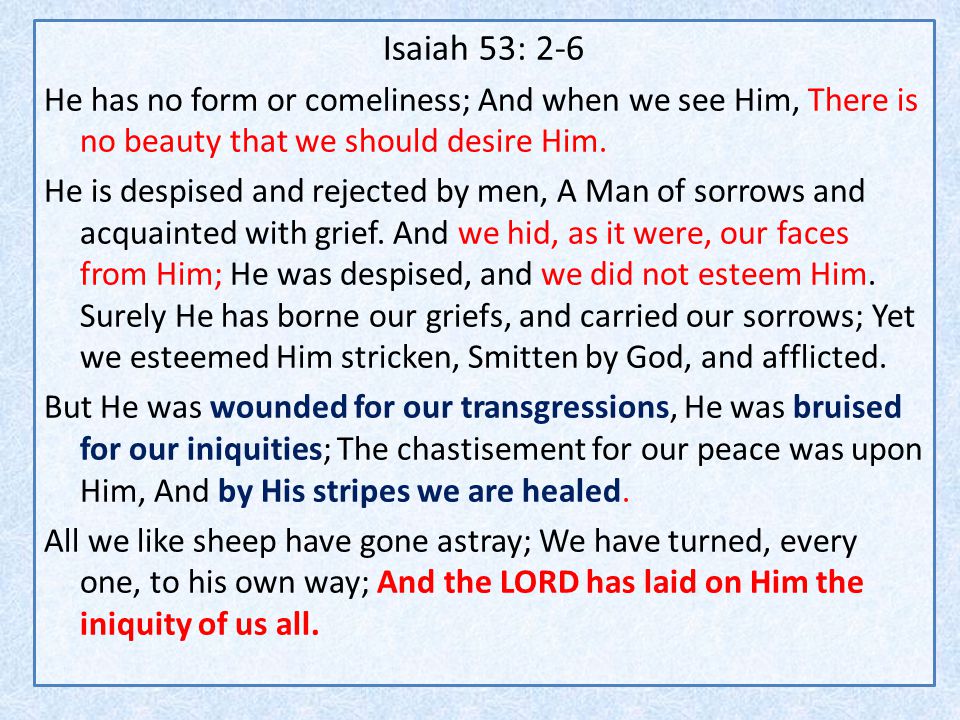 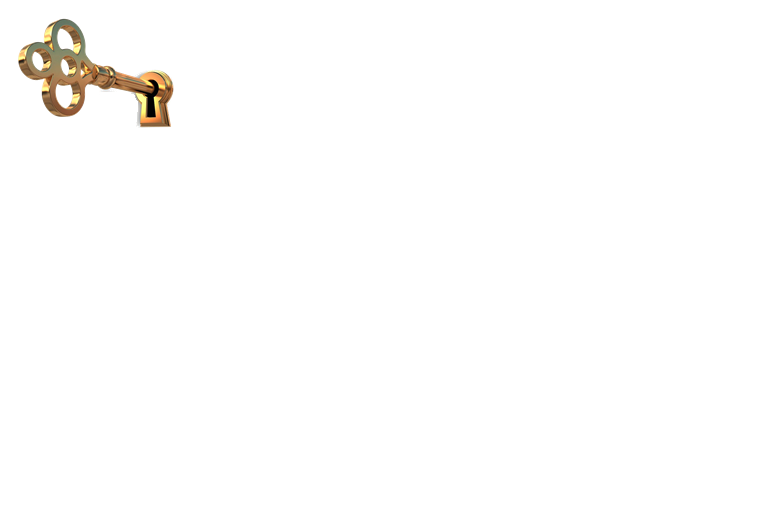 Jesus wanted them to remember this, when the things He had just told them came to pass!
11 I am the good shepherd. The good shepherd gives His life for the sheep. I lay down My life for the sheep. 16 And other sheep I have which are not of this fold; them also I must bring, and they will hear My voice; and there will be one flock and one shepherd.
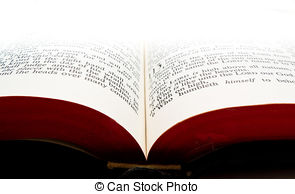 John 10:11, 16--18 (NKJV)
17 Therefore My Father loves Me, because I lay down My life that I may take it again. 18 No one takes it from Me, but I lay it down of Myself. I have power to lay it down, and I have power to take it again. This command I have received from My Father."
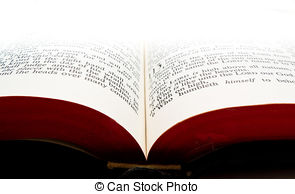 John 10:11, 16-18 (NKJV)
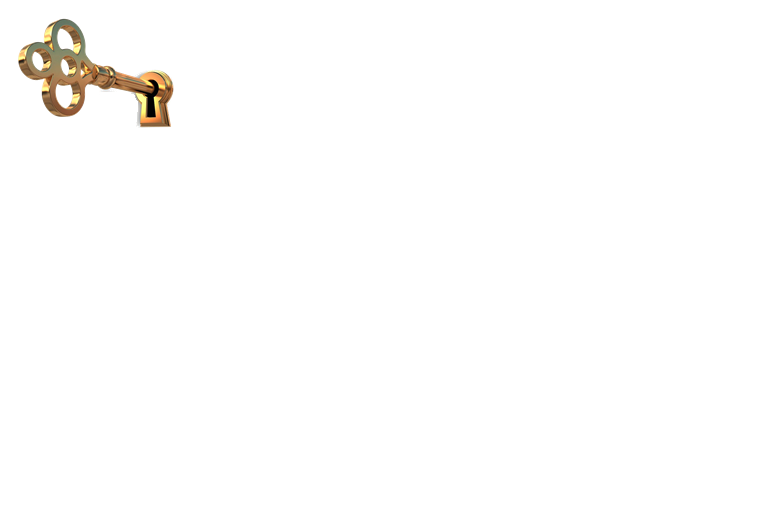 Jesus wanted His disciples to know that the very thing that would keep them from falling away, from forsaking their faith, was the simple matter of remembering! Remembering what Jesus did, and what Jesus said!
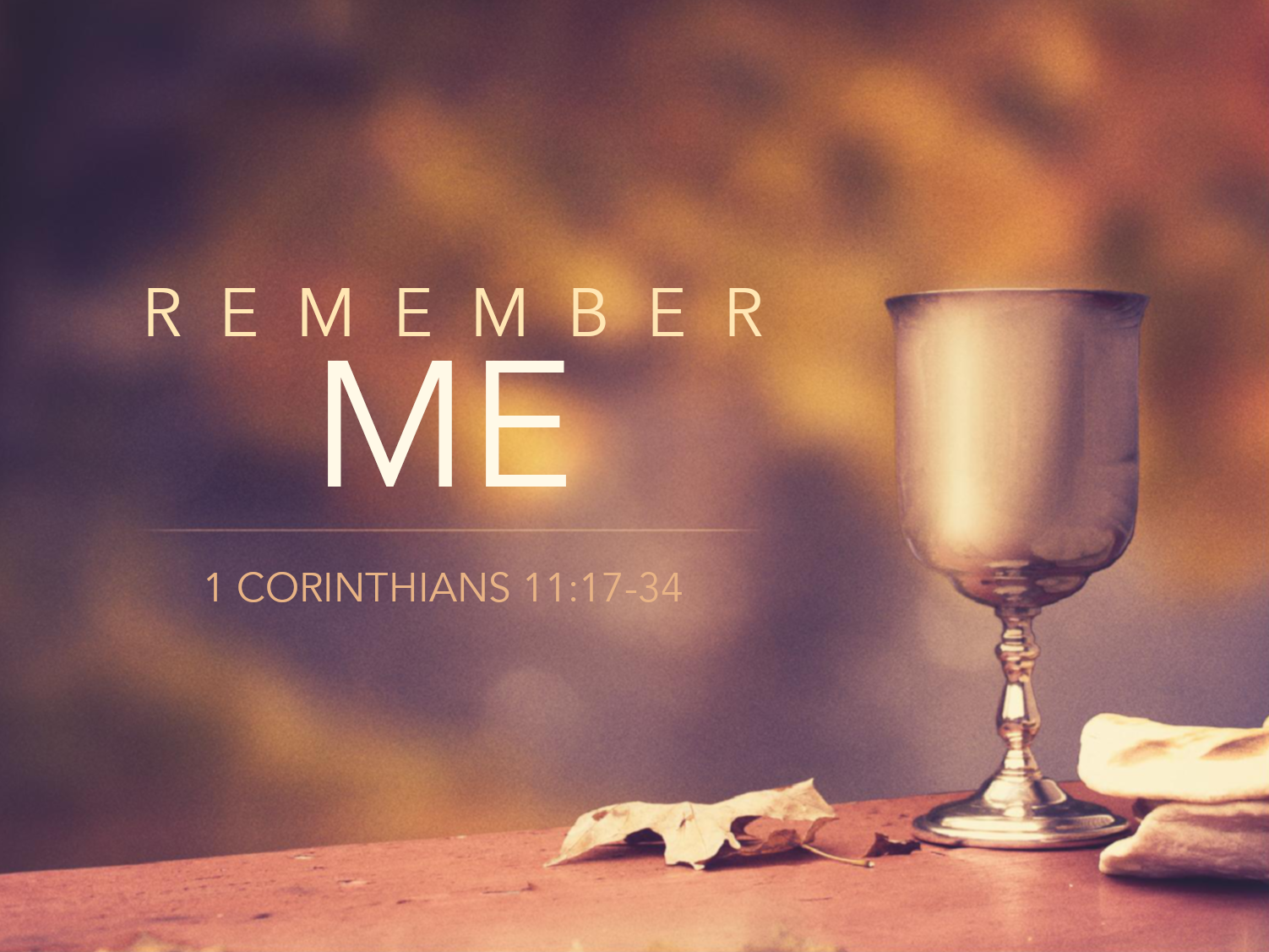 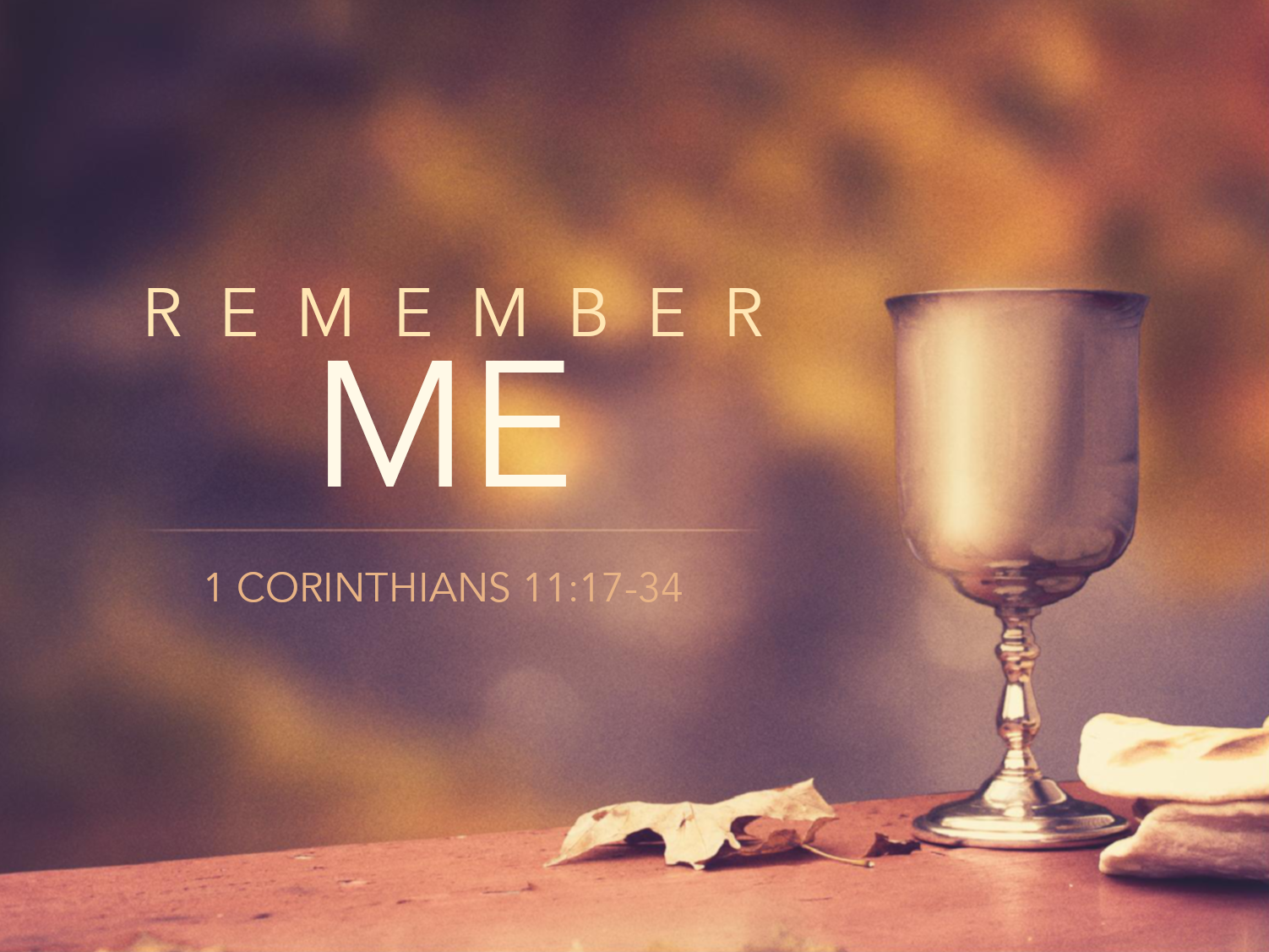 1. Remember what Jesus did…
JESUS’
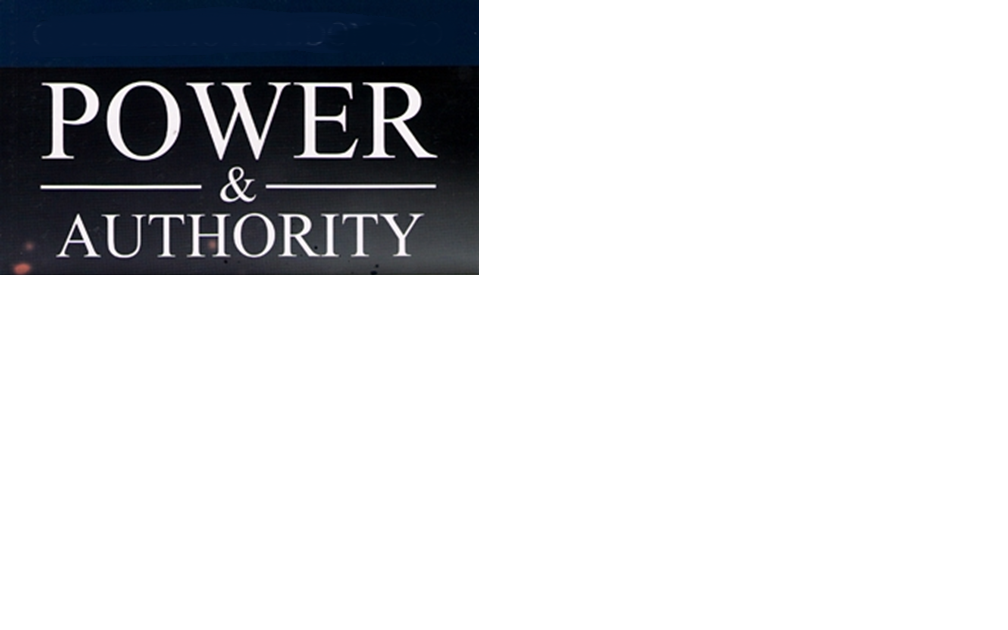 His power to turn ordinary water into wine. 
His authority over the wind and the sea. 
His power to walk on water, 
His power to fill their fishing nets with fish. 
His authority over disease and the demons, 
His power to multiply the fish and loaves of bread and feed the multitudes and have food left over.
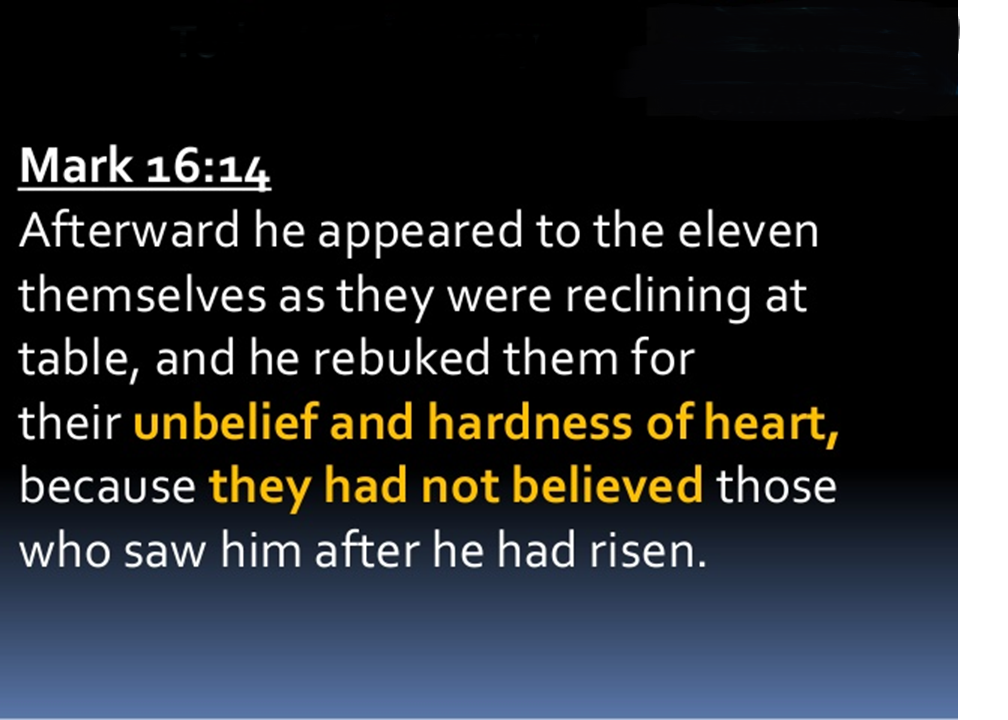 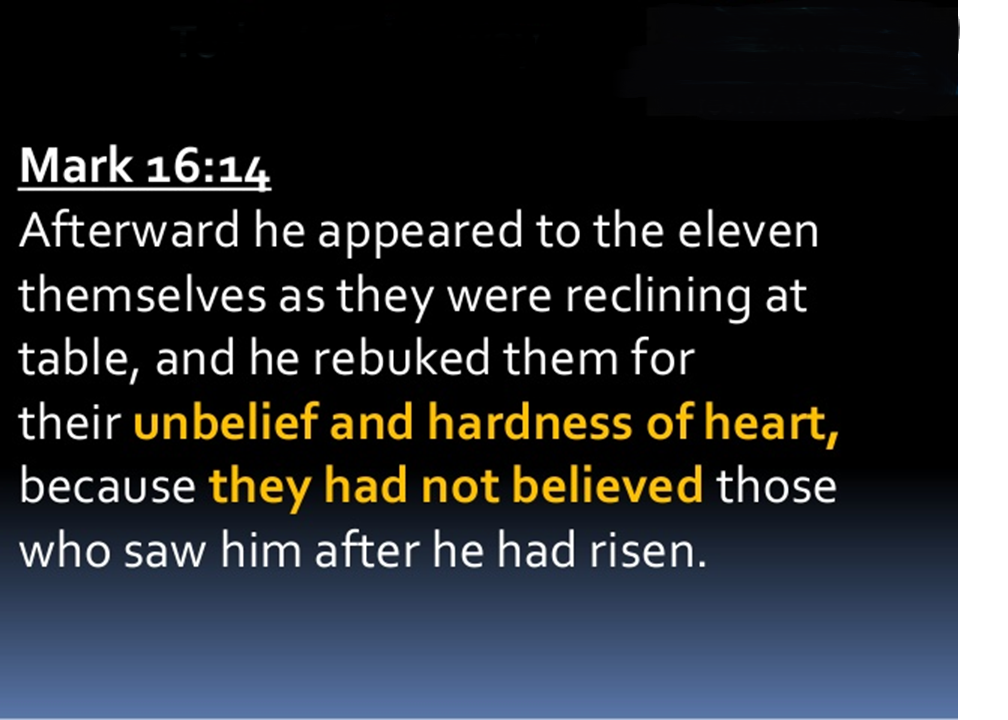 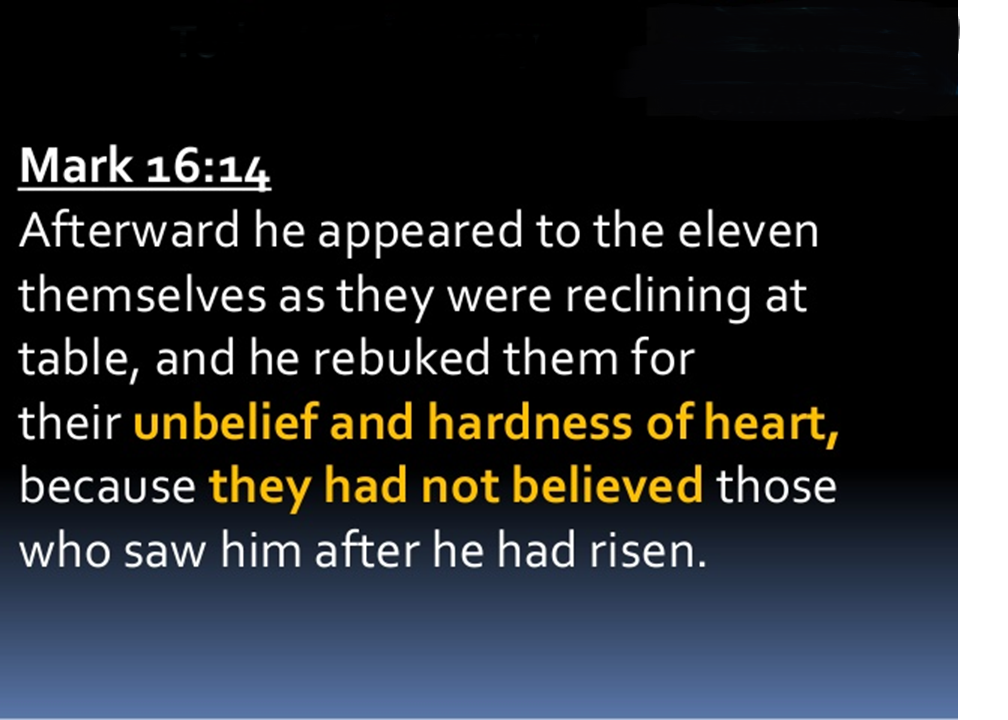 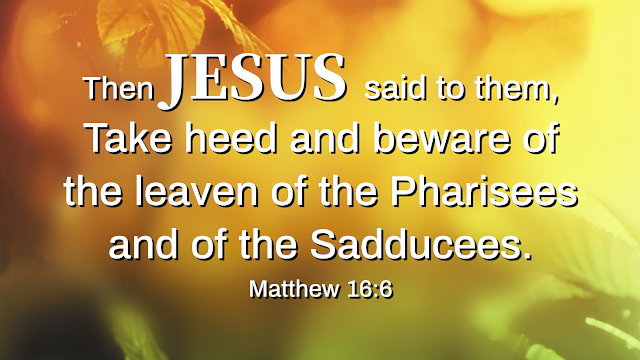 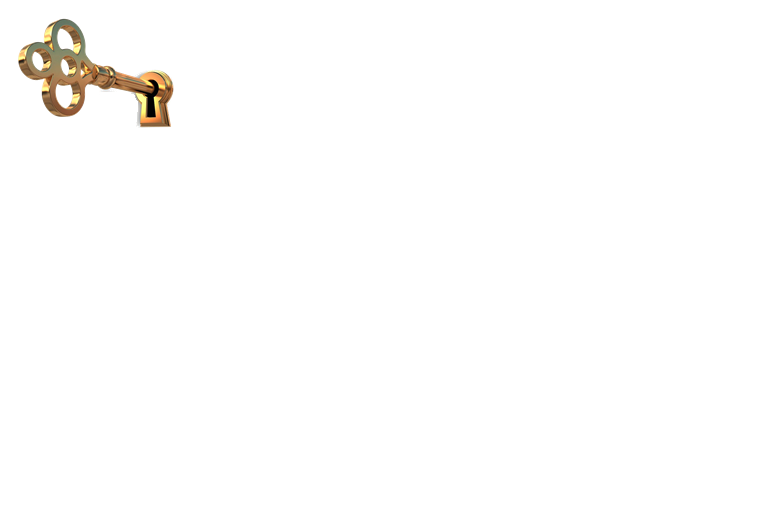 Jesus testified that it was His mission to do the works of Him who sent Me. John 9:4
Jesus proclaimed, “My food is to do the will of Him who sent me and to finish His work.” John 4:34 CSB 

John the Baptist testified to the mission of Jesus, “Behold the Lamb of God who takes away 
he sins of the world.” John 1:29 NKJV
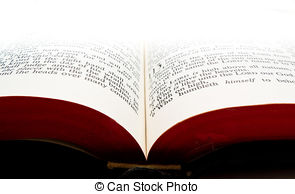 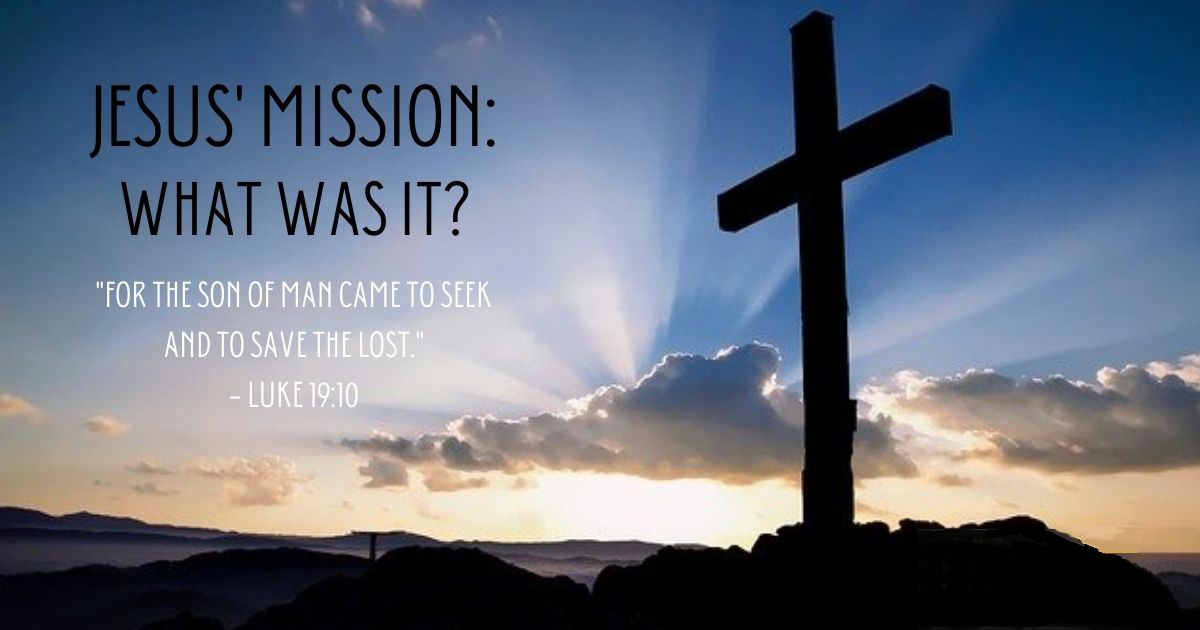 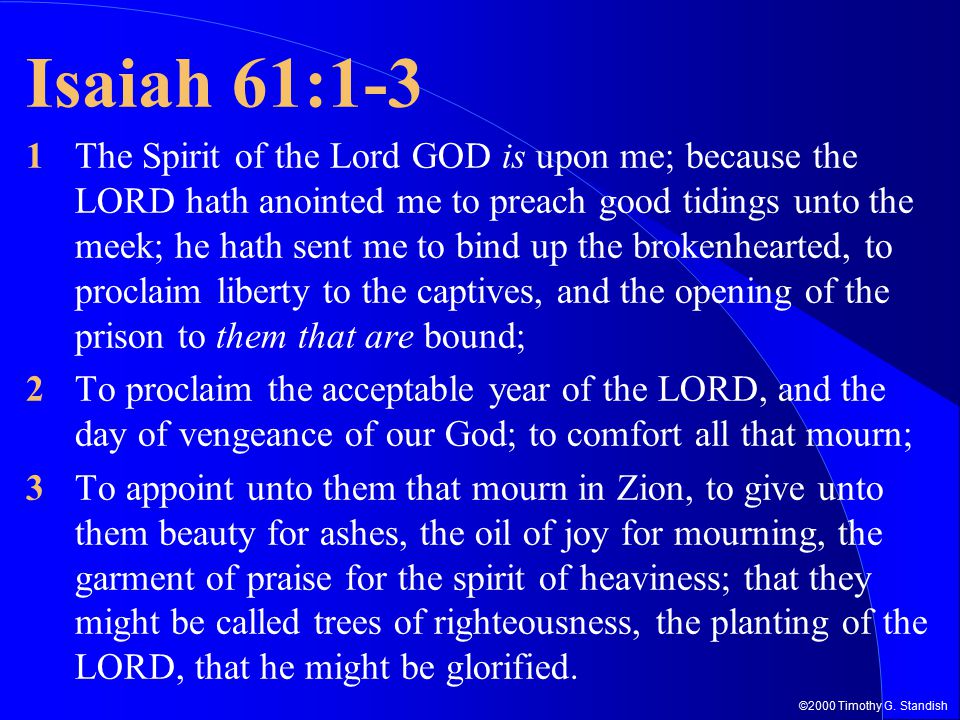 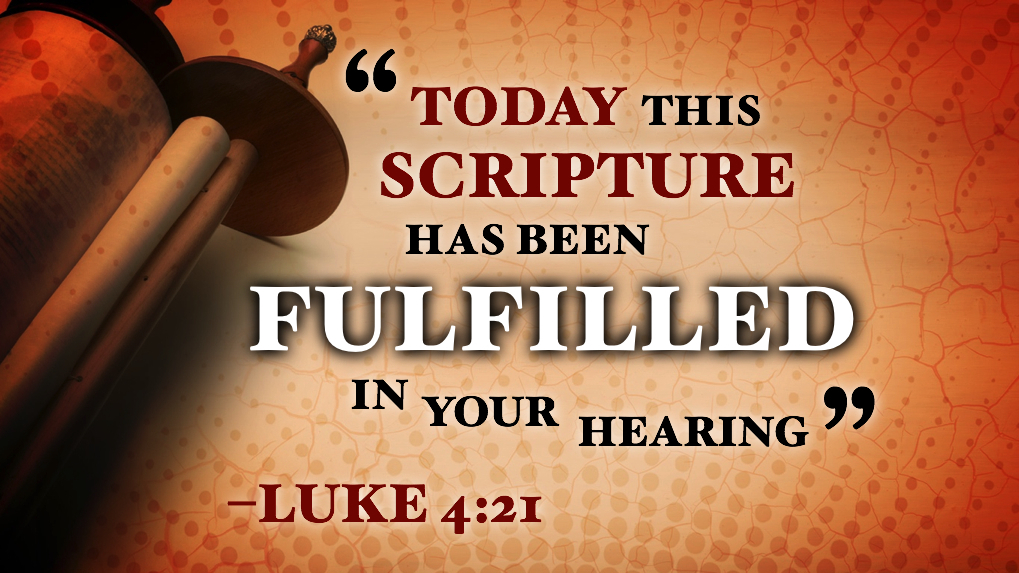 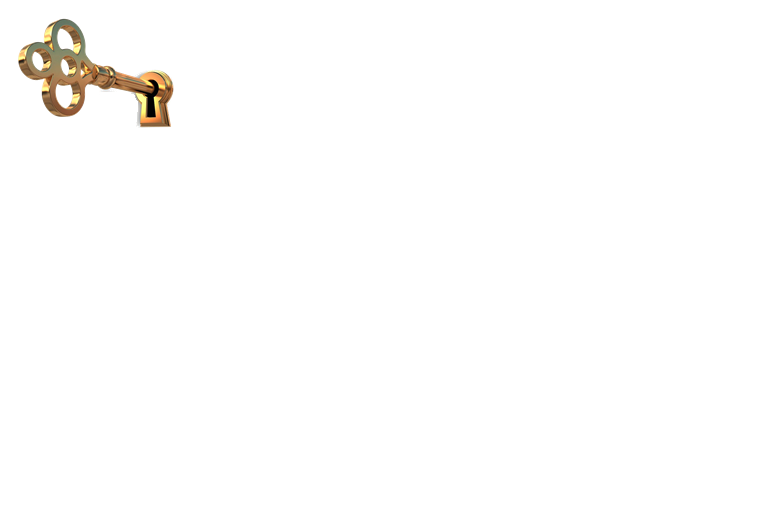 As the apostle Paul put it: “Here is a trustworthy saying that deserves full acceptance: Christ Jesus came into the world to save sinners.”
1 Timothy 1:15
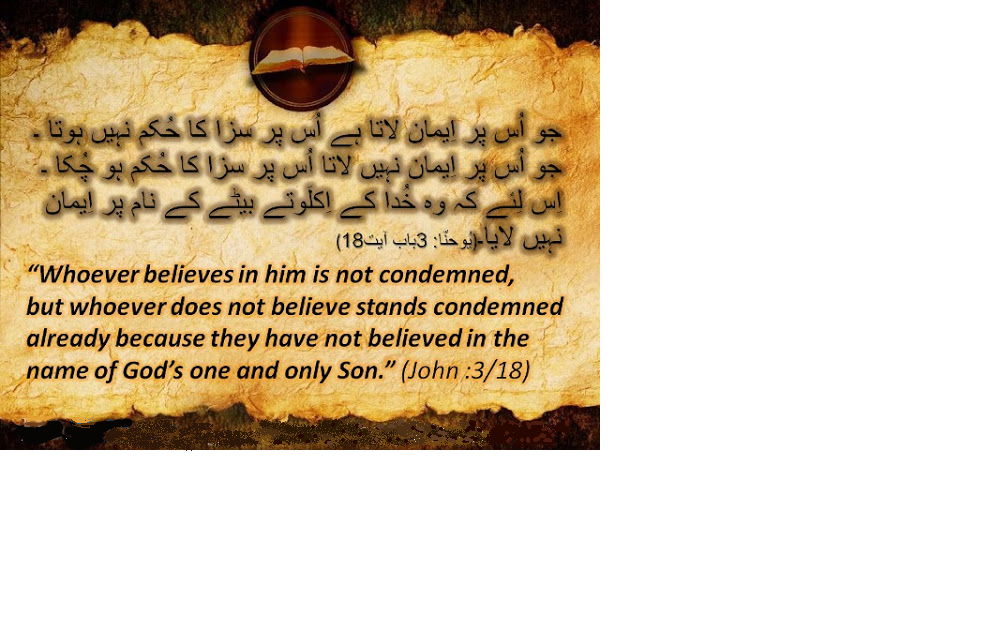 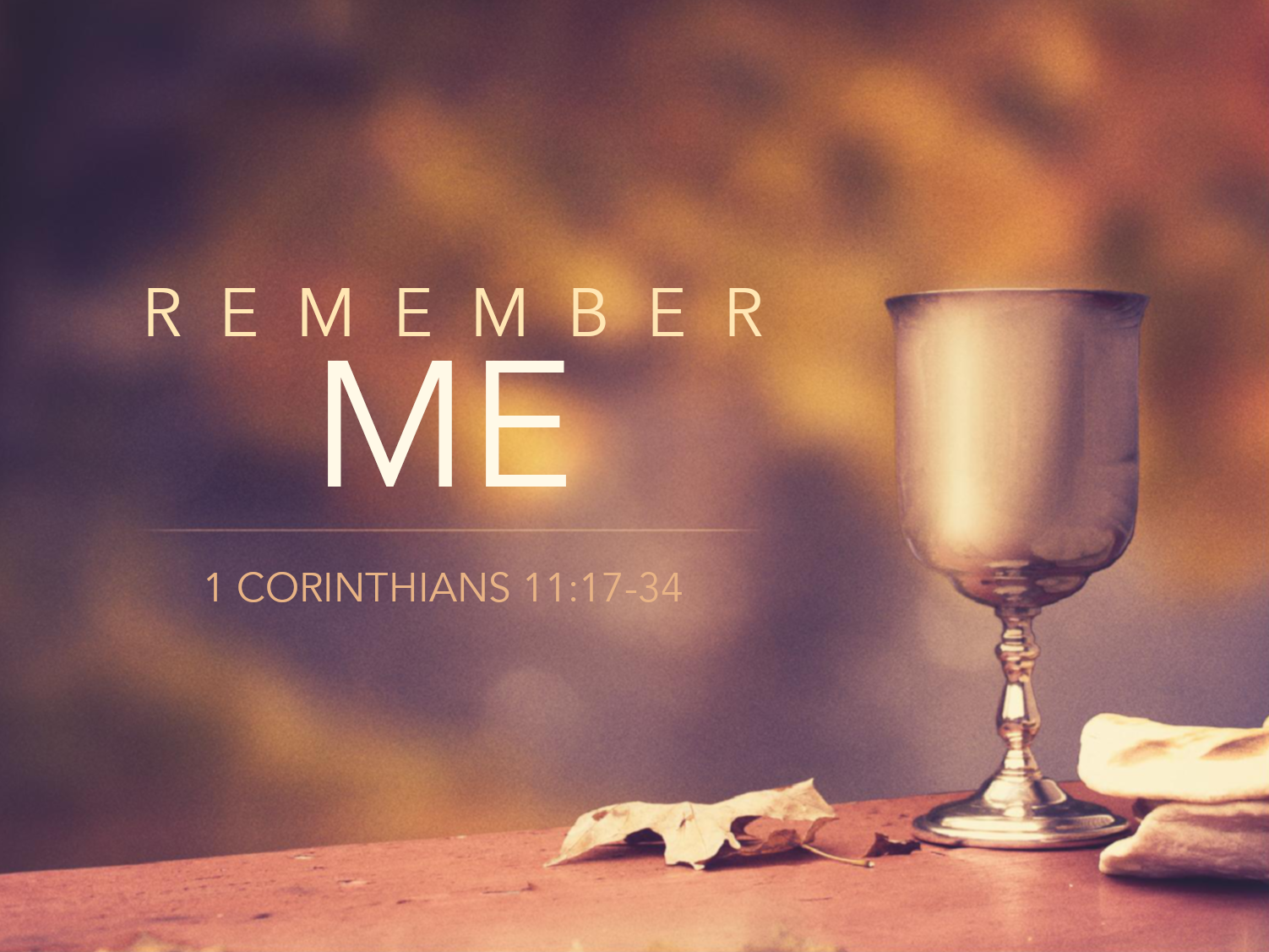 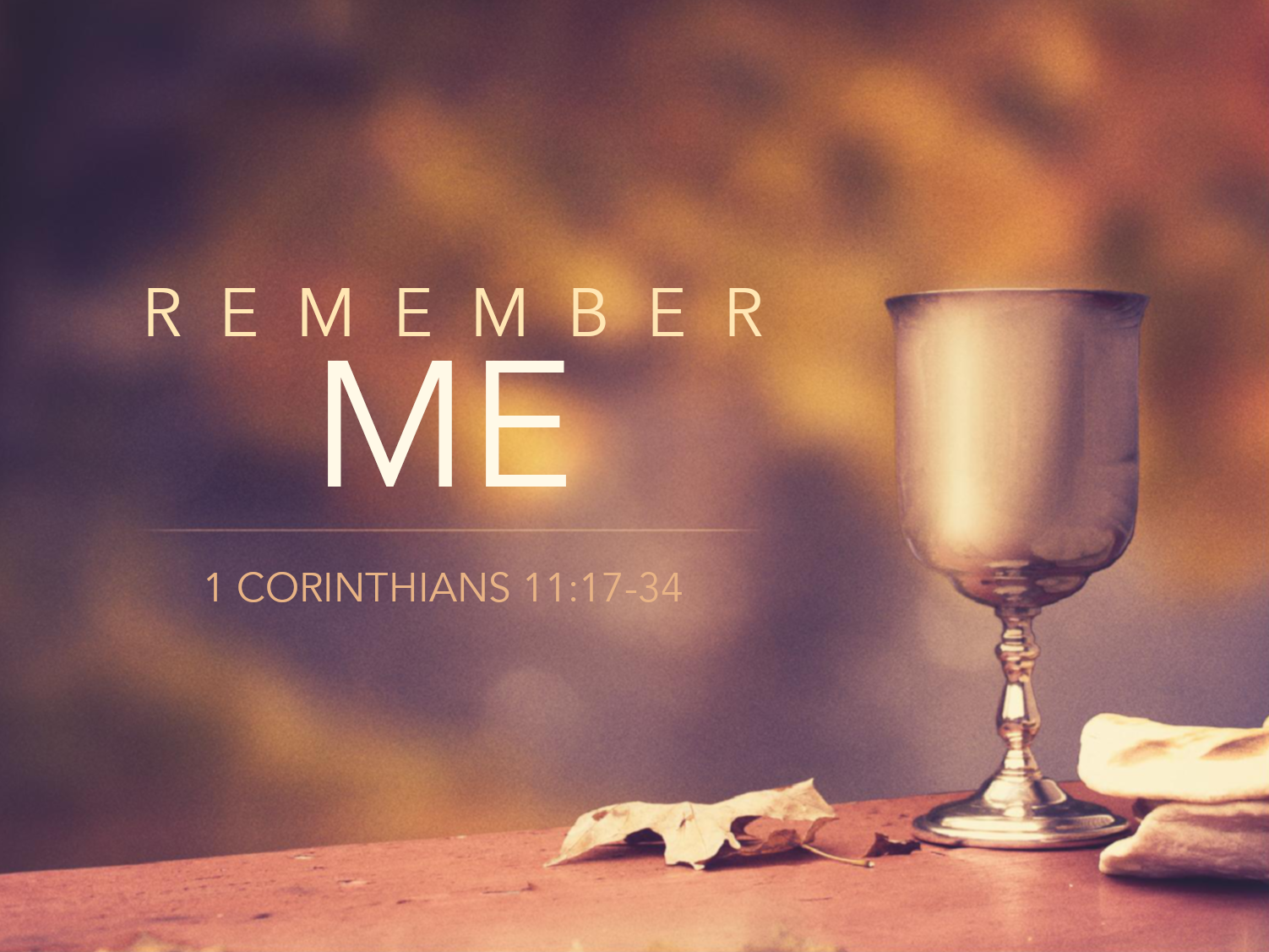 2. Remember what Jesus said…
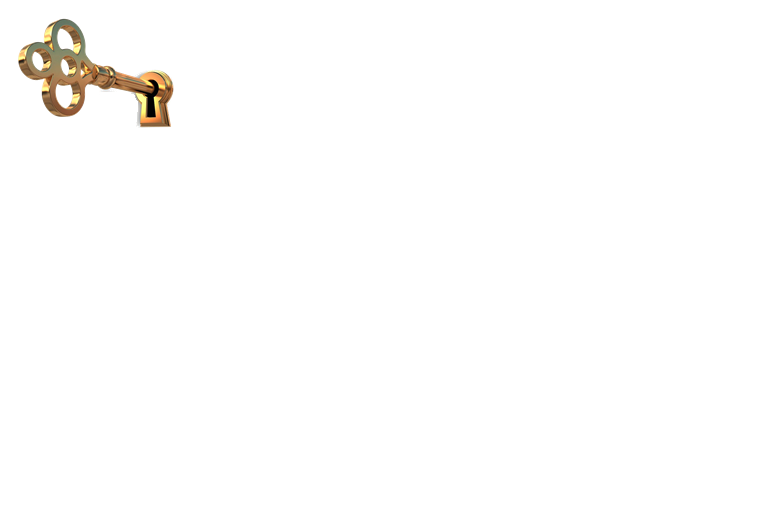 Jesus said that those who trust in Him will receive forgiveness for their sins. 
Matthew 9:6
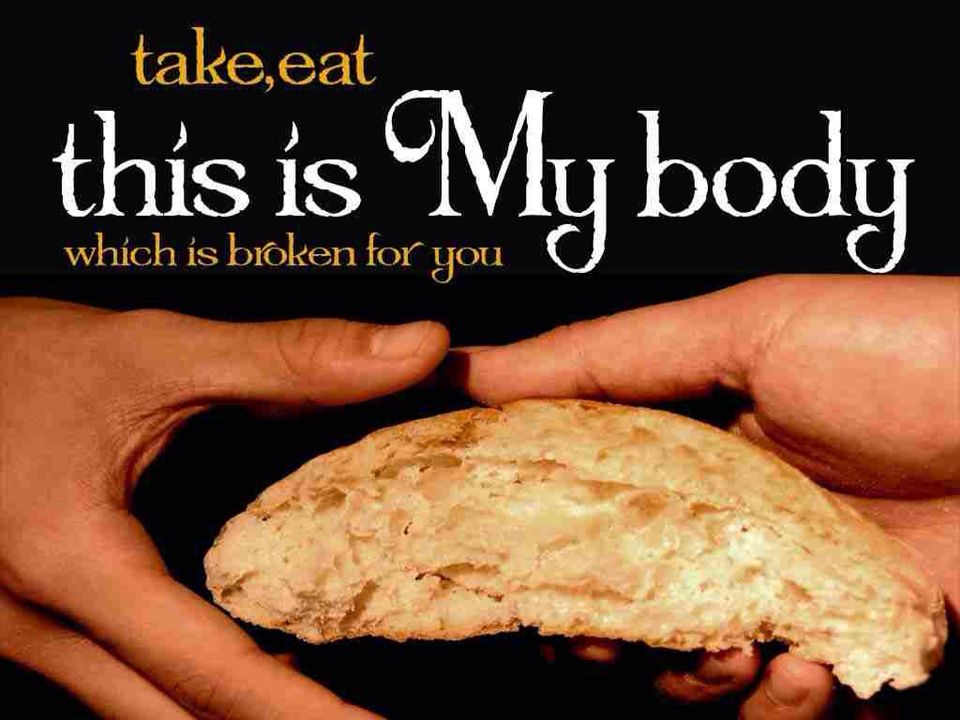 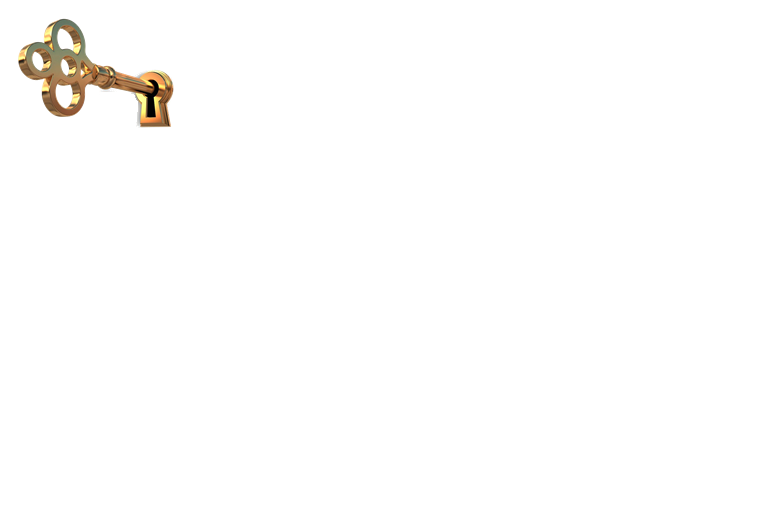 Jesus said, 
“Do this in remembrance of me!”
1 Corinthians 11:24
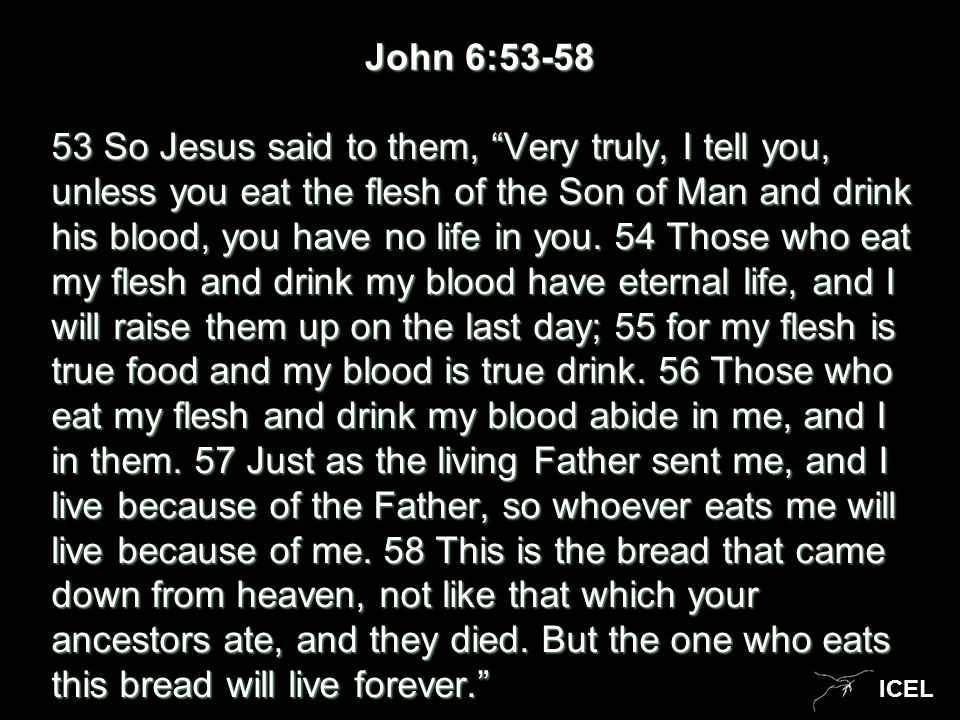 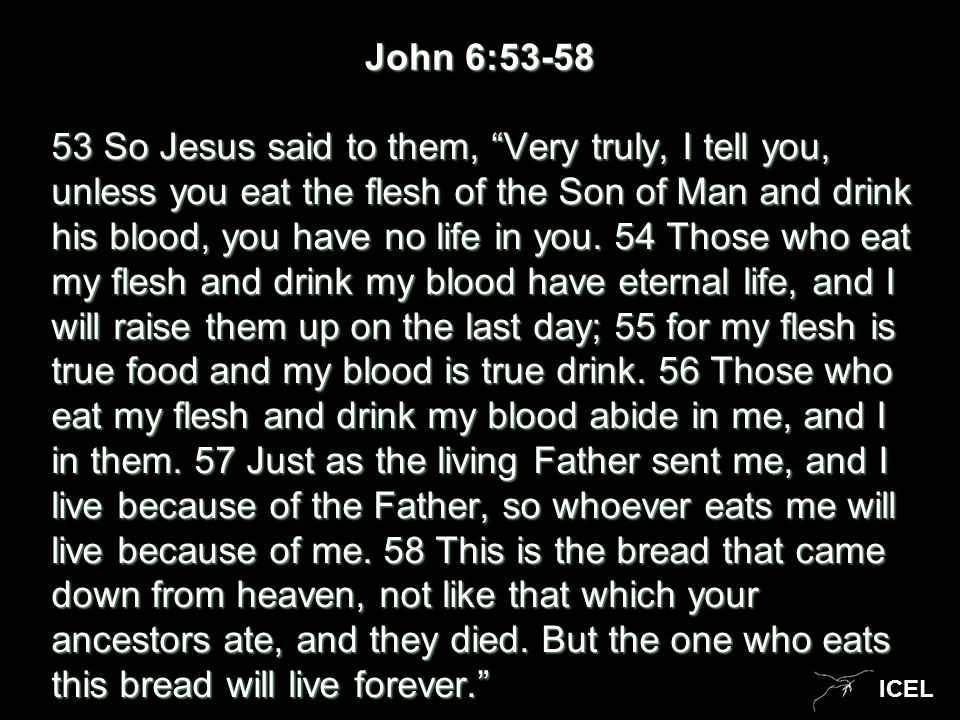 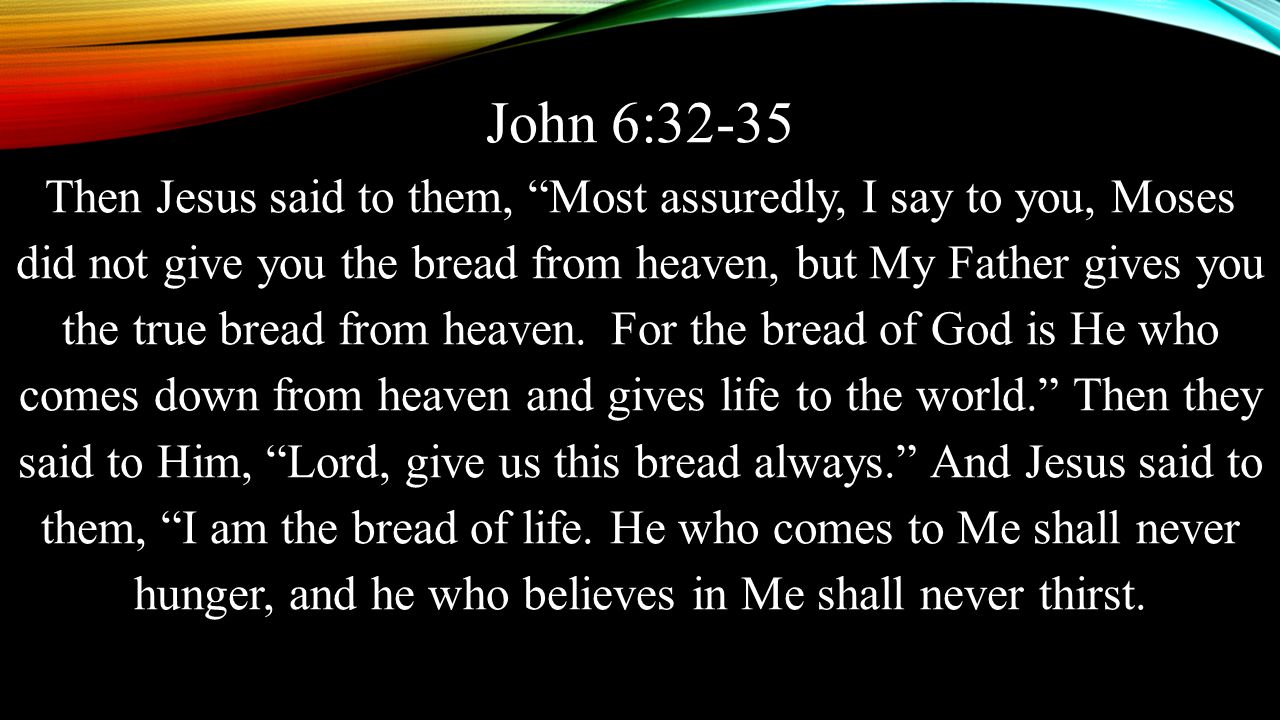 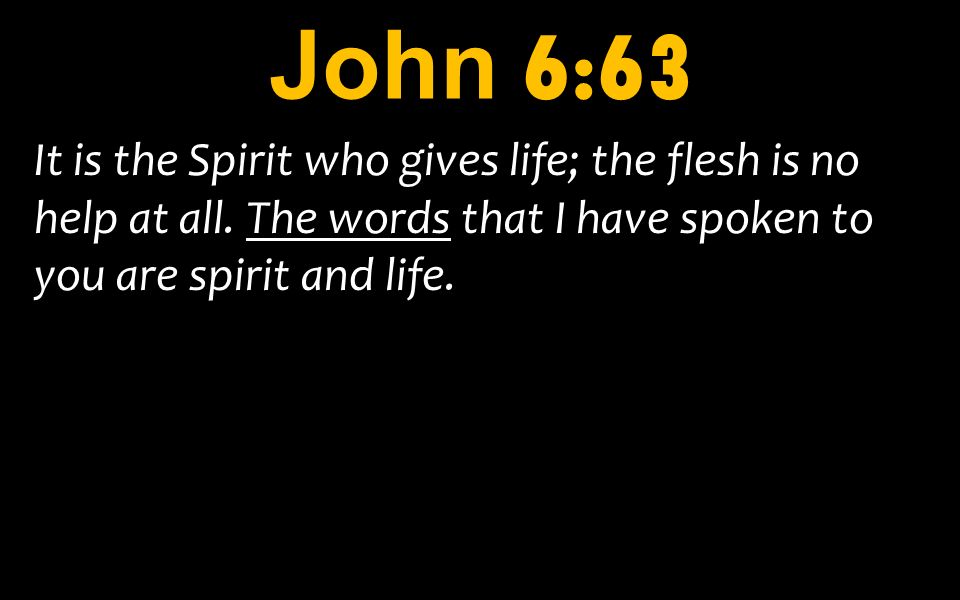 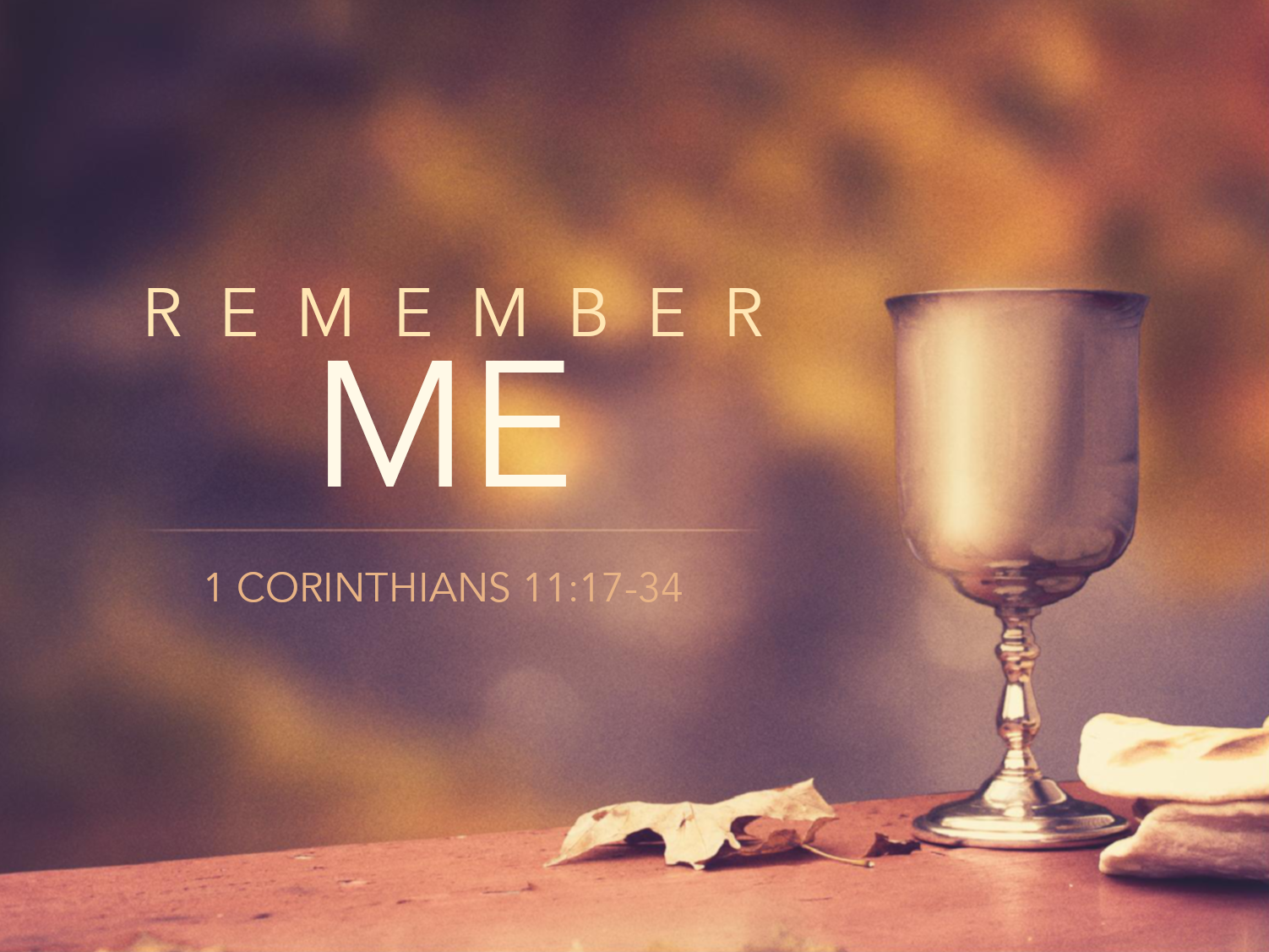 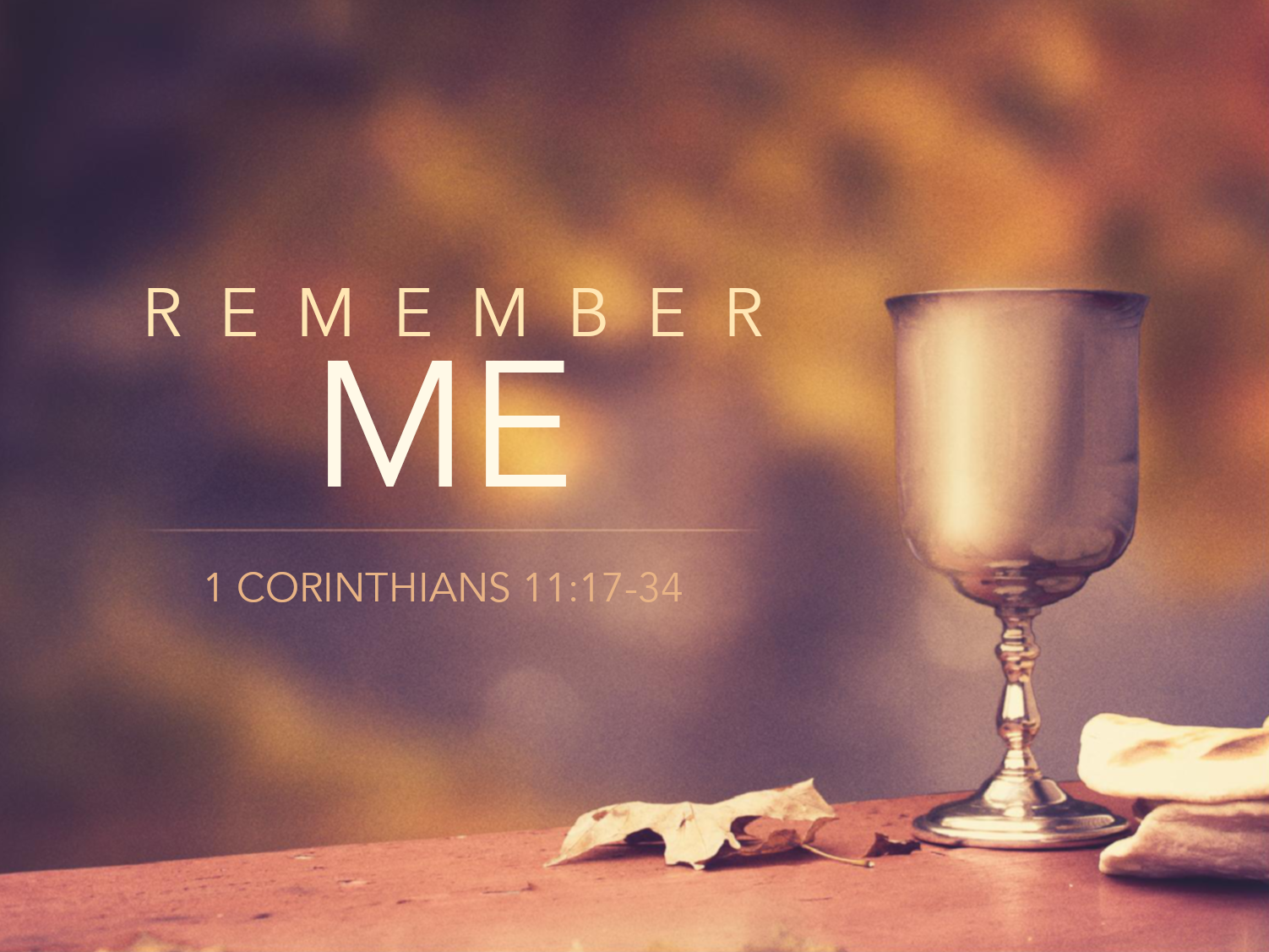 THE
LORD’S SUPPER
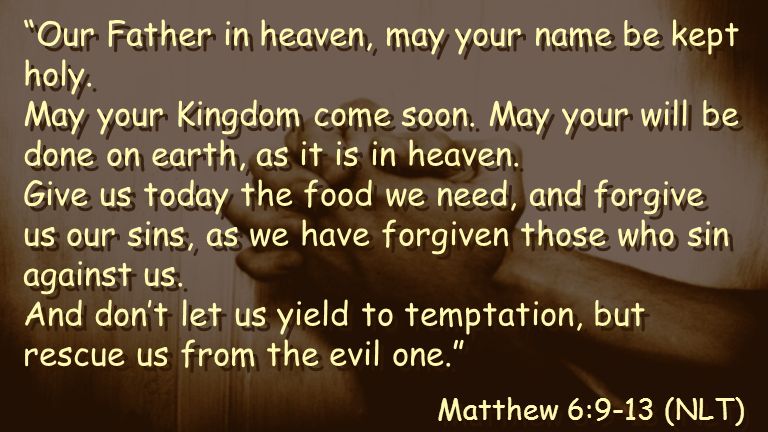 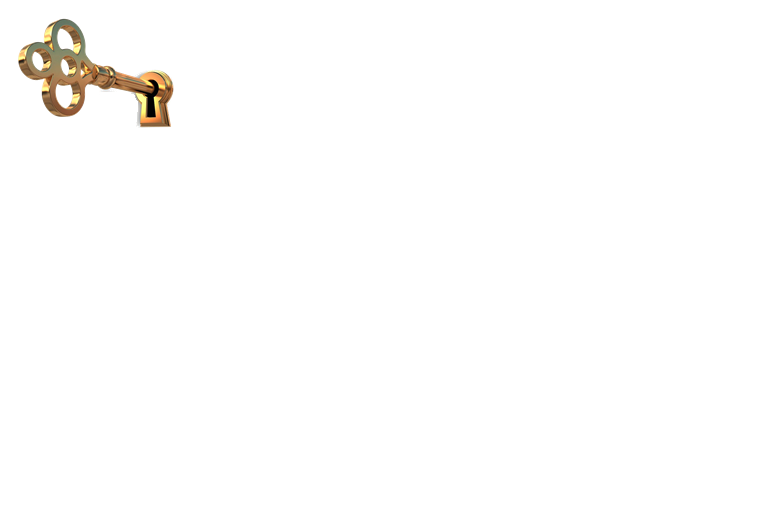 Jesus said, pray this prayer! forgive 
us our sins, as we have forgiven 
those who sin against us.” 
Matthew 6:9-11 NLT
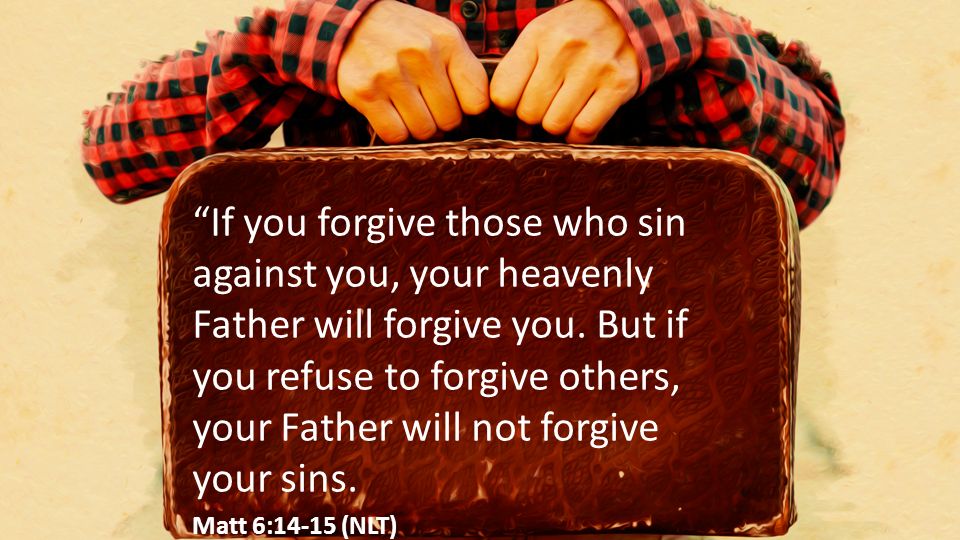 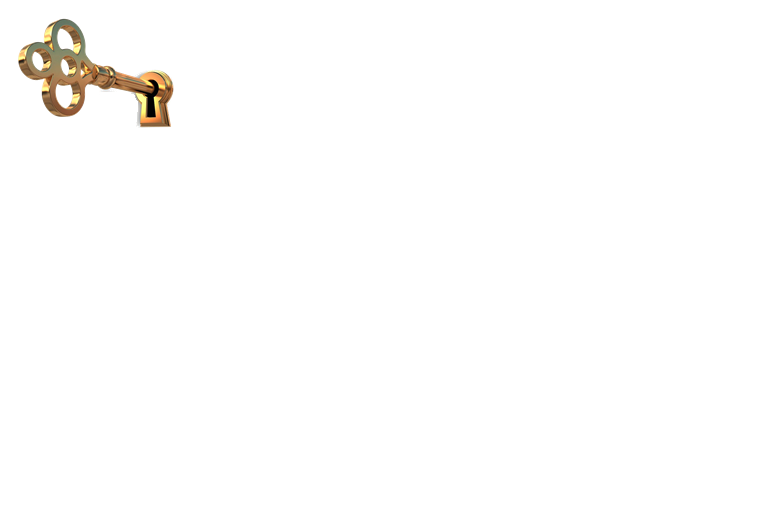 Jesus said, those who have received Him, are the children of God.
John 1:12 NKJV
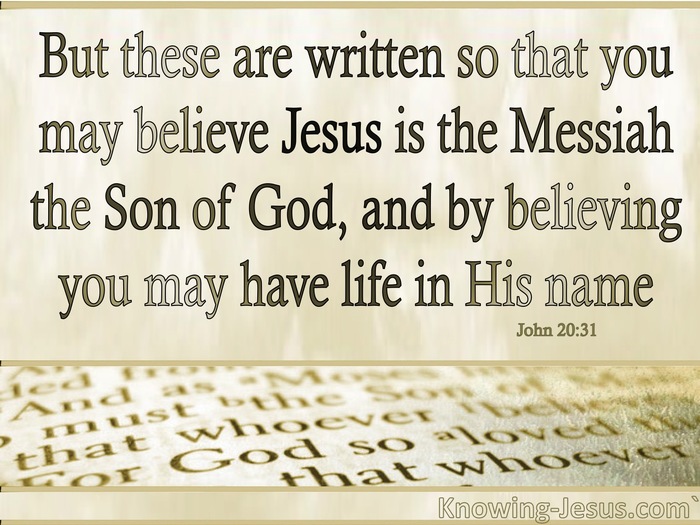